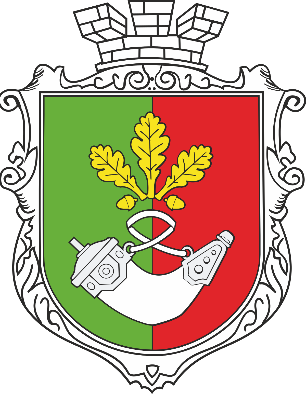 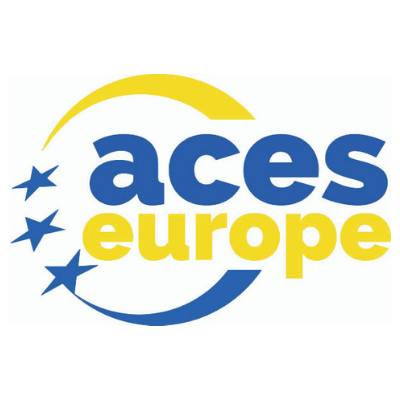 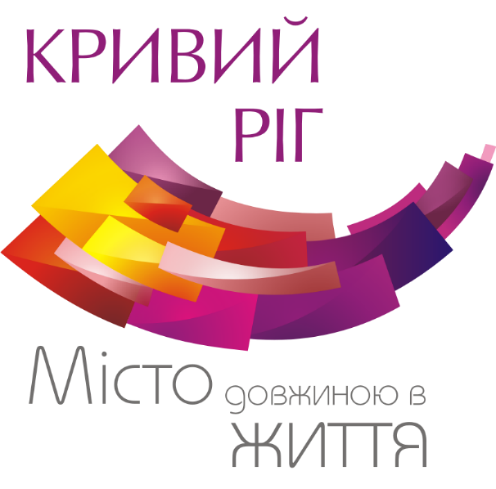 КРИВИЙ РІГ 
ЄВРОПЕЙСЬКЕ МІСТО СПОРТУ 2020
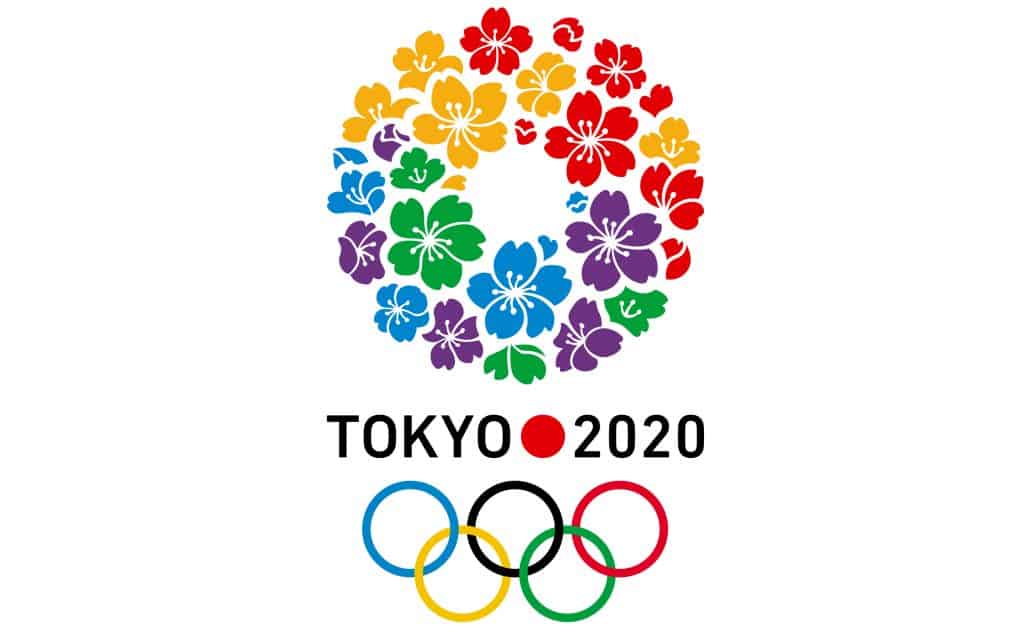 2020 – РІК  32-х ЛІТНІХ ОЛІМПІЙСЬКИХ ІГОР
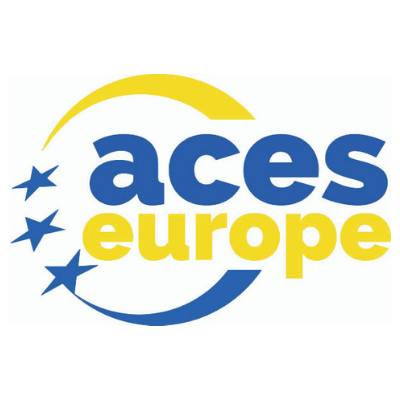 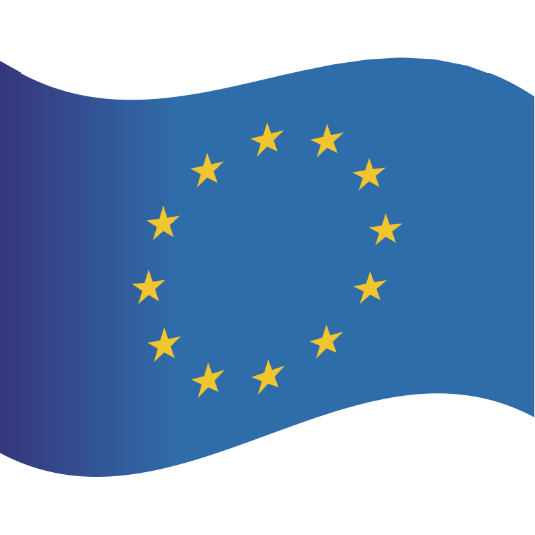 ЄВРОПАРЛАМЕНТ 
БРЮССЕЛЬ 2019
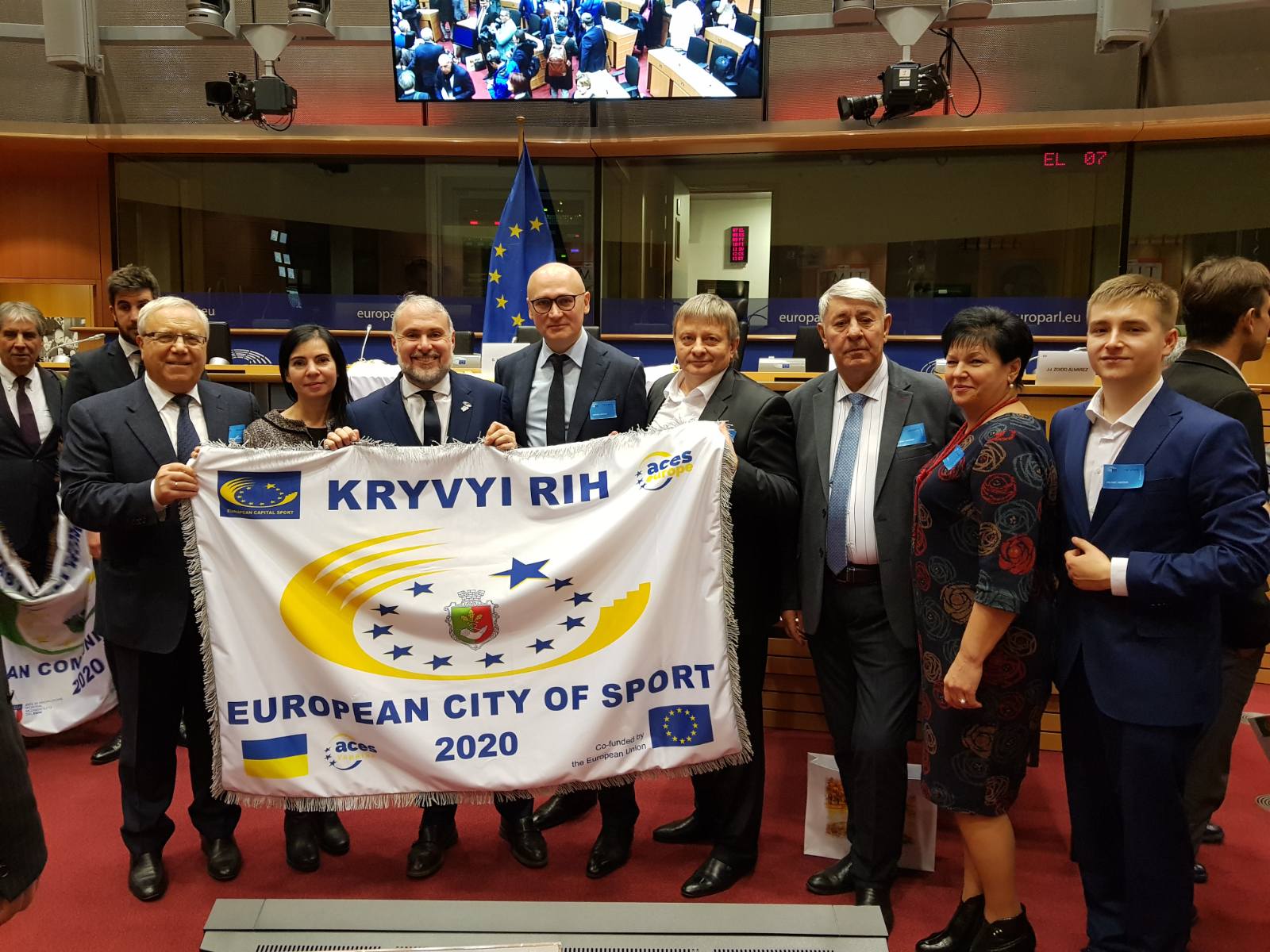 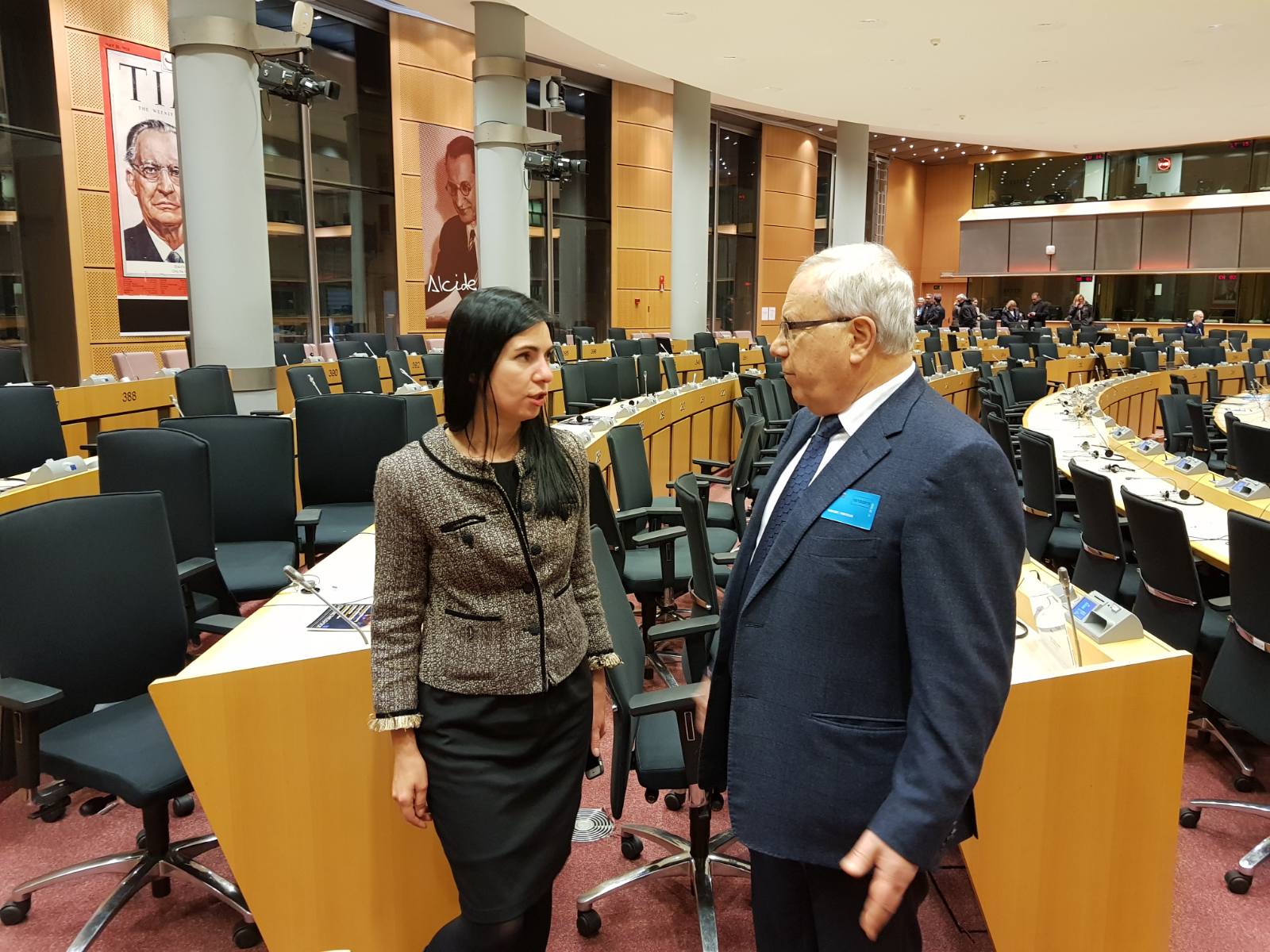 2
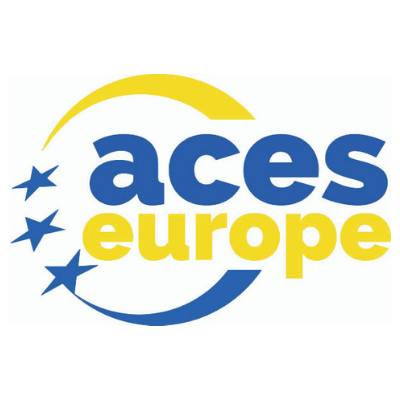 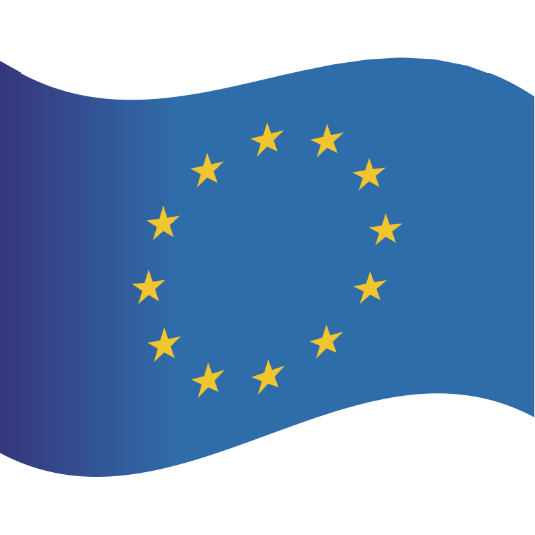 ЄВРОПАРЛАМЕНТ 
БРЮССЕЛЬ 2019
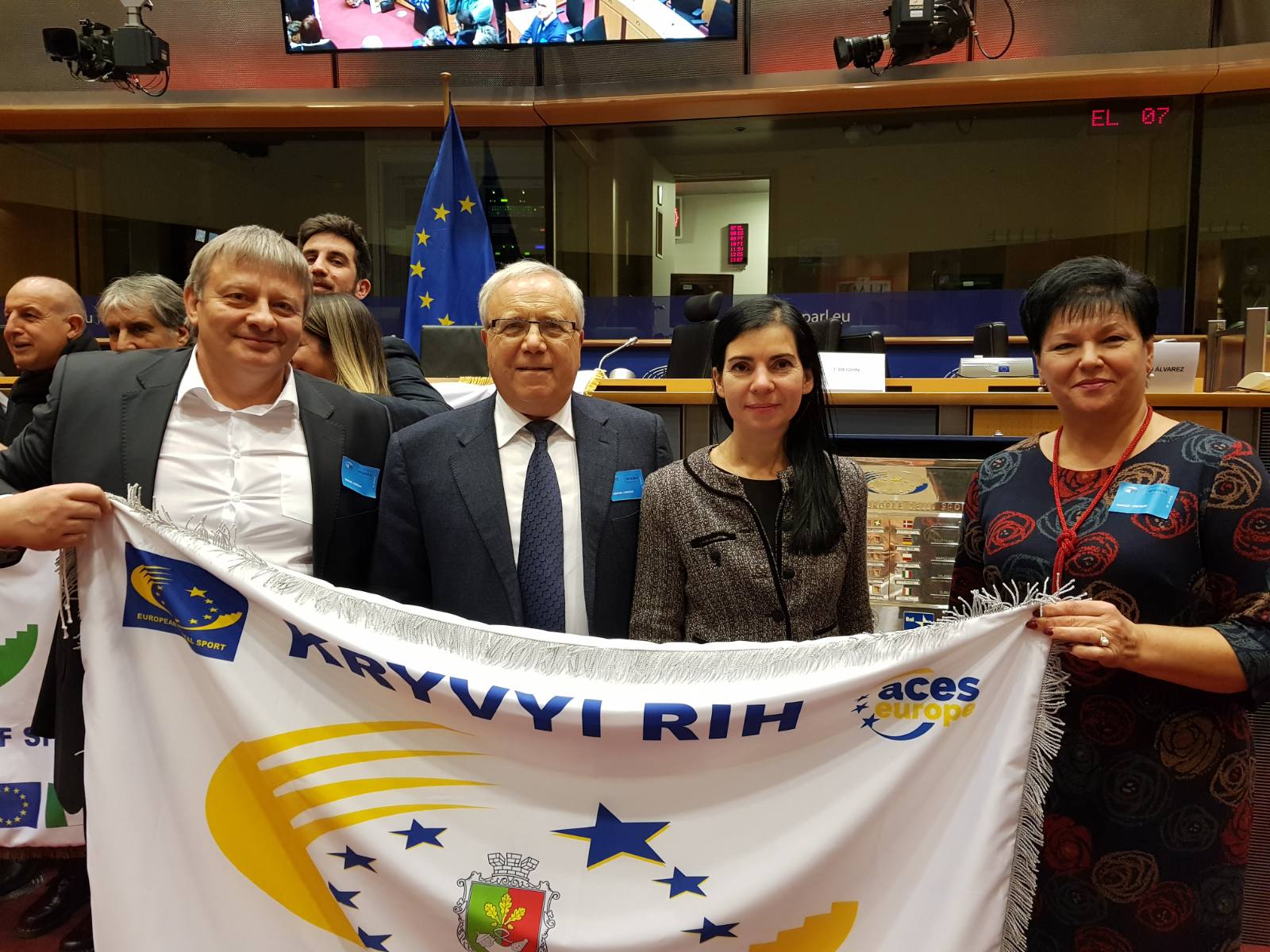 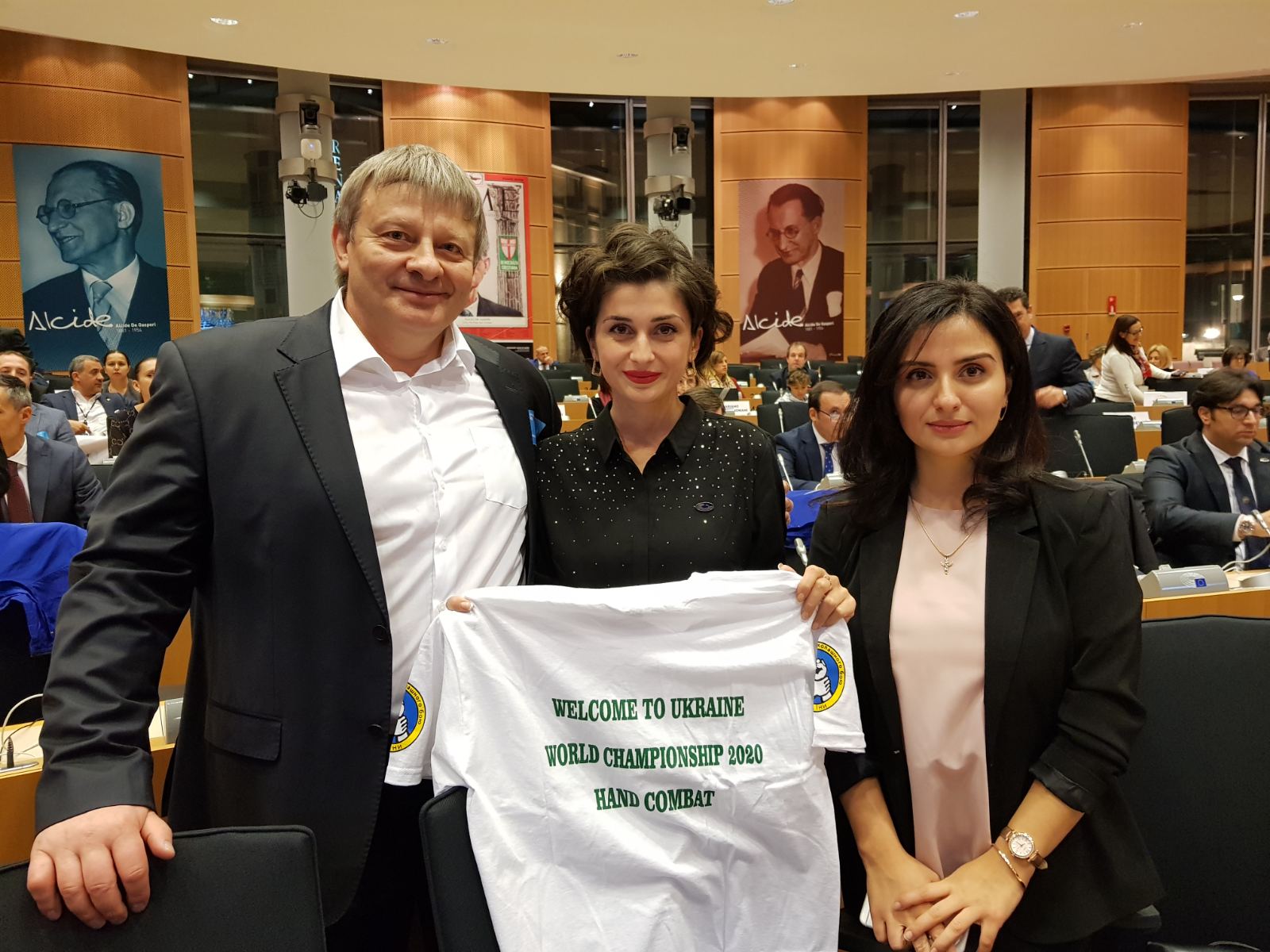 3
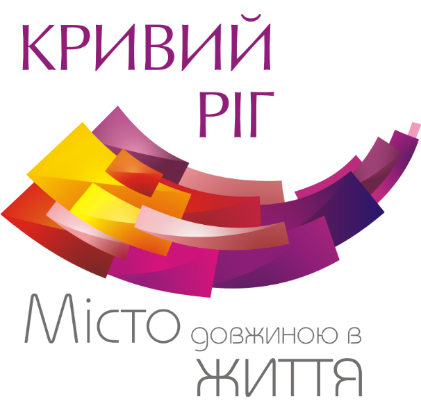 ЗУСТРІЧ КОМІСІЇ АСОЦІАЦІЇ ЄВРОПЕЙСЬКИХ СТОЛИЦЬ І МІСТ СПОРТУ

КРИВИЙ РІГ

14-16 ЖОВТНЯ 2019
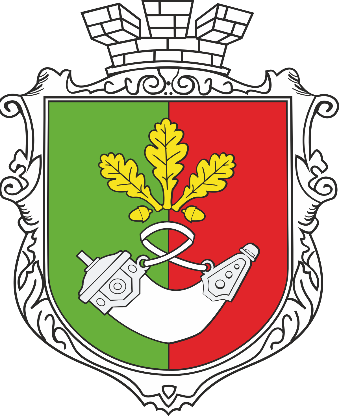 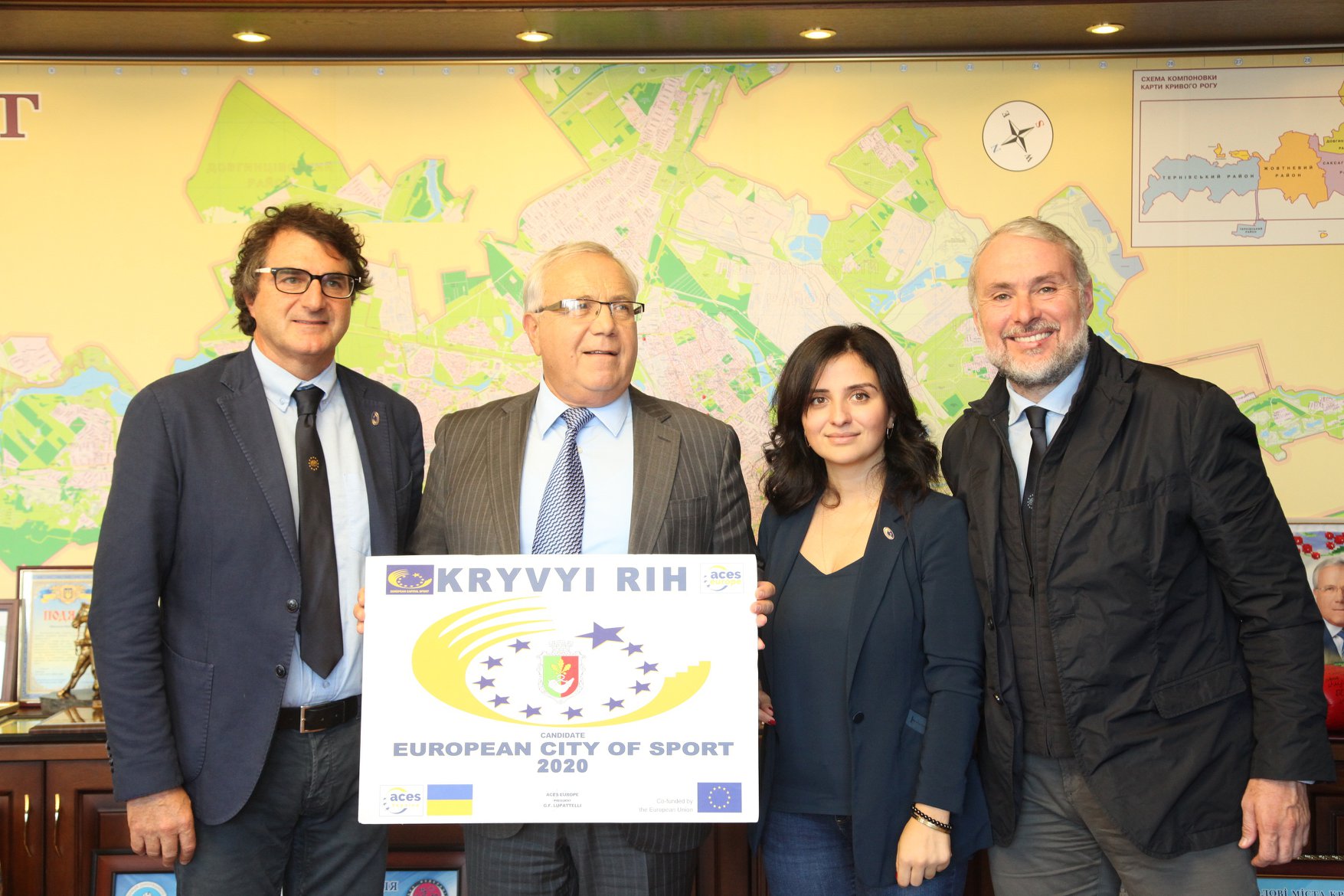 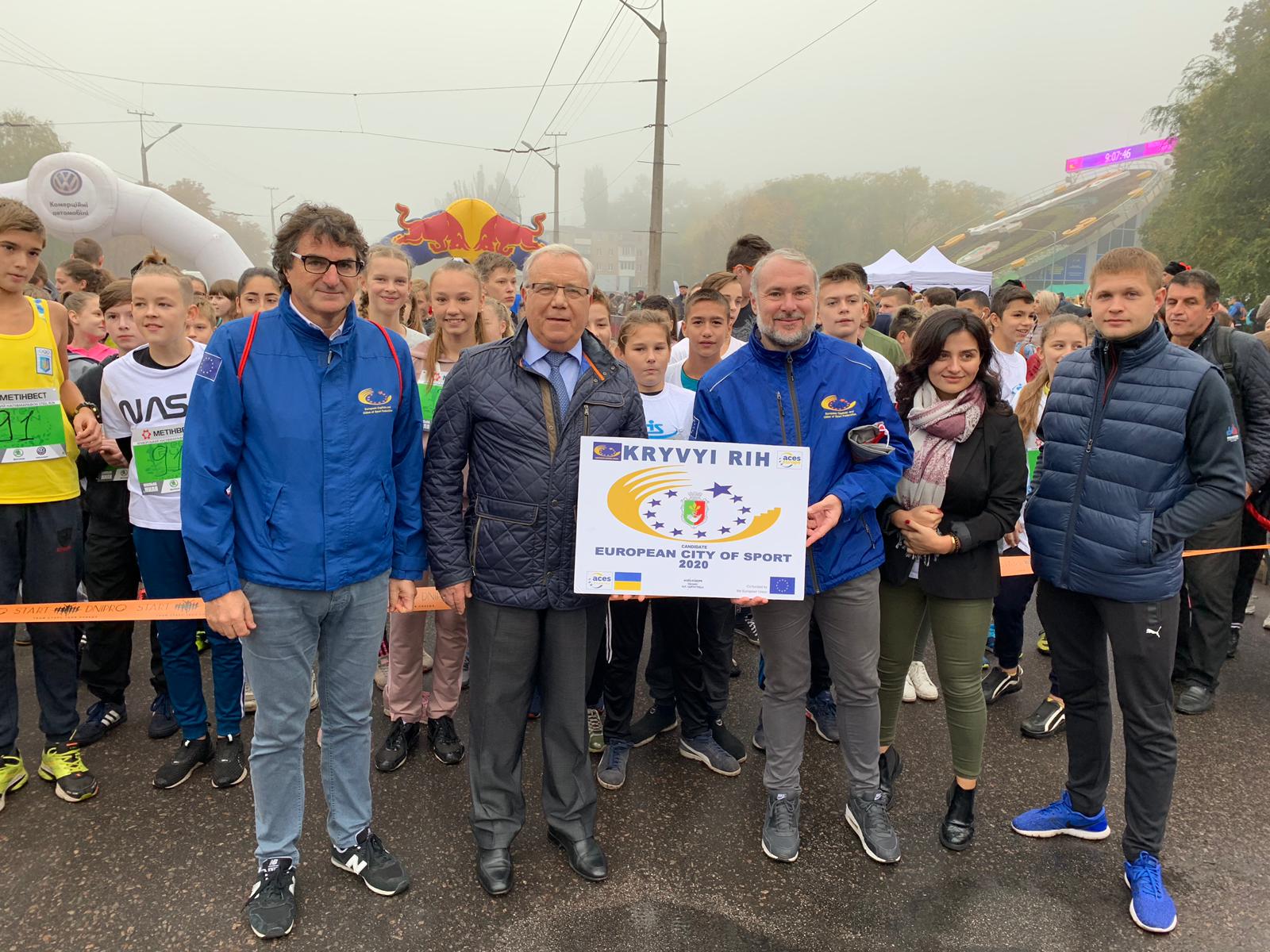 4
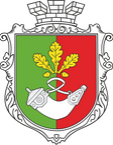 КРИВИЙ РІГ - ЄВРОПЕЙСЬКЕ МІСТО СПОРТУ 2020
КОНЦЕПЦІЯ РОЗВИТКУ СПОРТУ В МІСТІ.
 МЕТА ТА ЇЇ ОСНОВНІ ЗАВДАННЯ
Програма розвитку фізичної культури та спорту 
в Кривому Розі на 2019 – 2023 роки
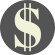 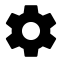 Розвиток спортивної інфраструктури
Підтримка
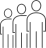 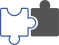 Спортсмени
Умови
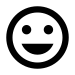 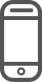 Дитячо-юнацькі спортивні школи
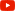 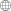 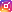 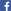 Популяризація
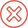 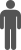 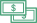 Кадрова, медична та фінансова підтримка Програми
5
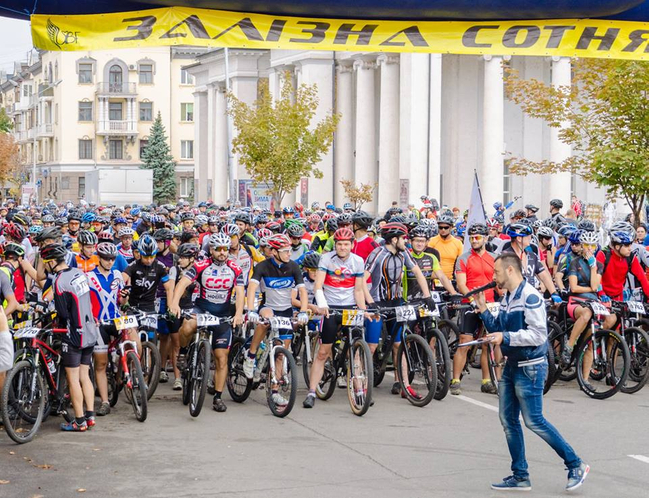 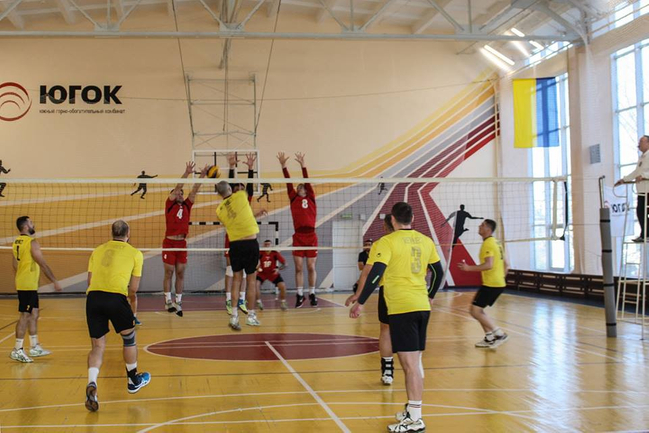 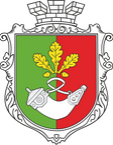 КРИВИЙ РІГ - ЄВРОПЕЙСЬКЕ МІСТО СПОРТУ 2020
ФІЗКУЛЬТУРНО-ОЗДОРОВЧА ДІЯЛЬНІСТЬ
Населення міста 
 623 961 чоловік
Задіяно
20%
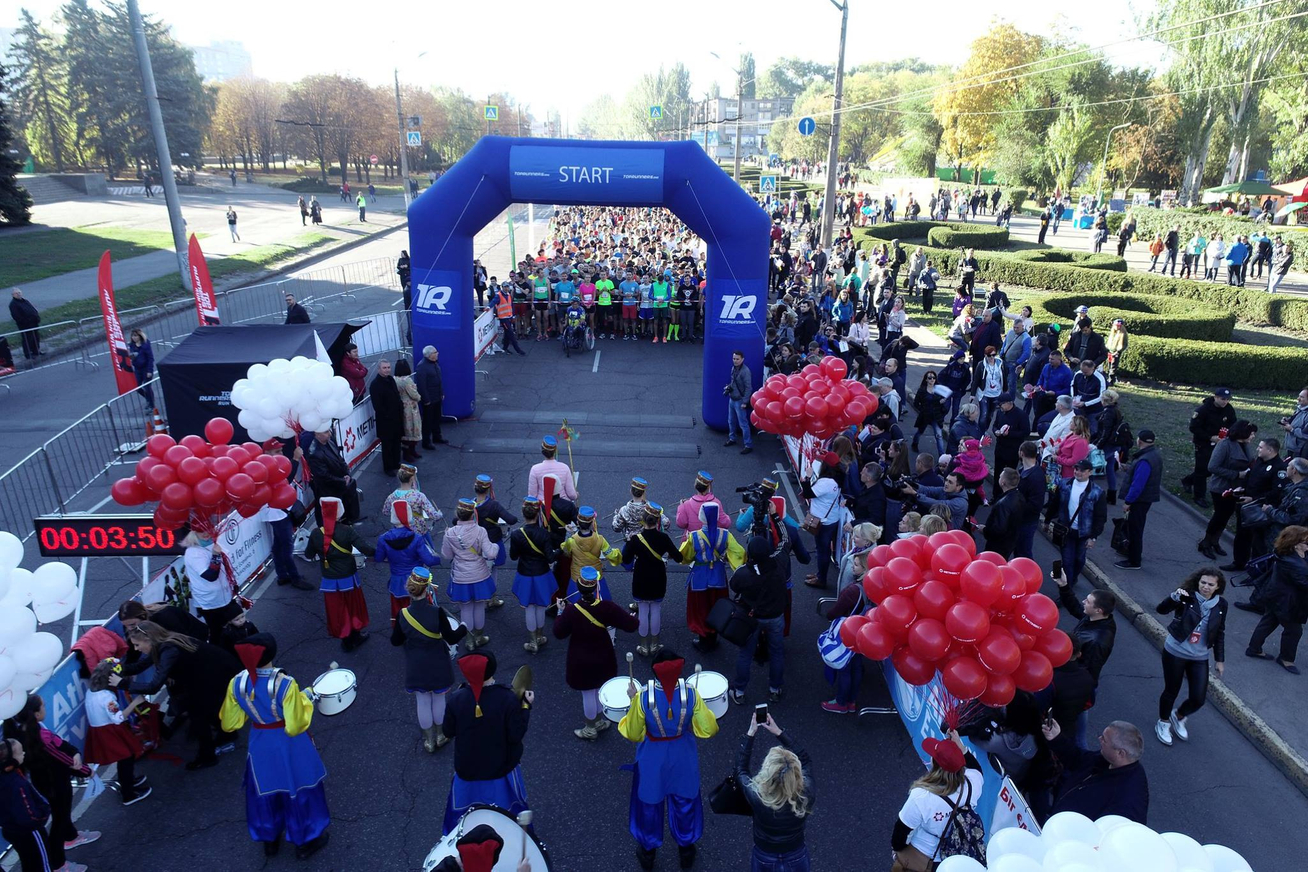 населення
6
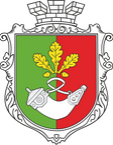 КРИВИЙ РІГ - ЄВРОПЕЙСЬКЕ МІСТО СПОРТУ 2020
ПІДГОТОВКА СПОРТСМЕНІВ МІСТА
СПОРТИВНІ ЗВАННЯ
7
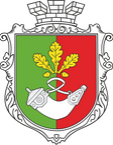 КРИВИЙ РІГ - ЄВРОПЕЙСЬКЕ МІСТО СПОРТУ 2020
СПОРТИВНА ІНФРАСТРУКТУРА
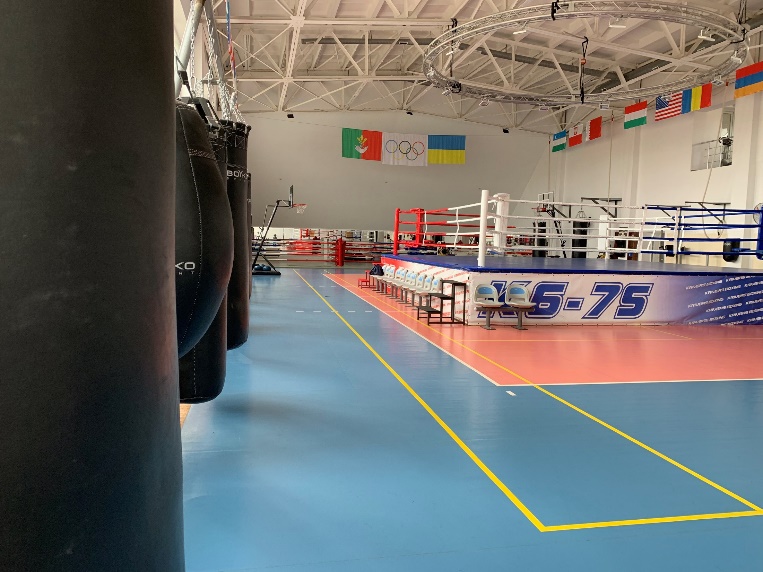 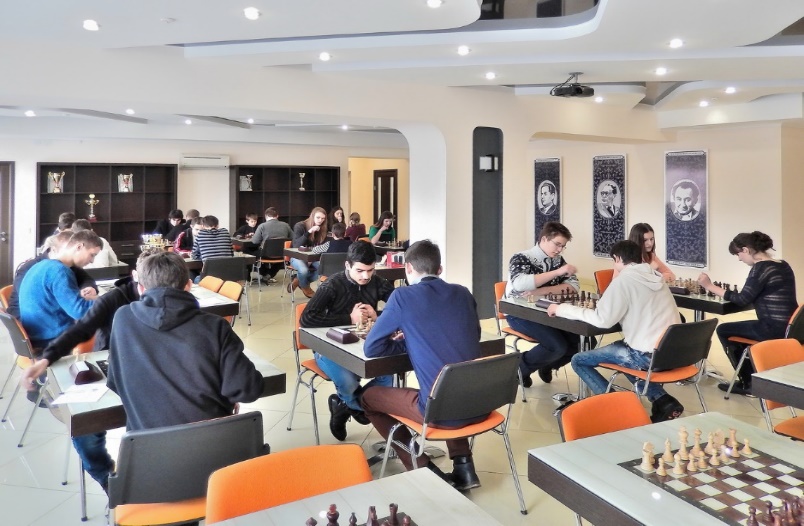 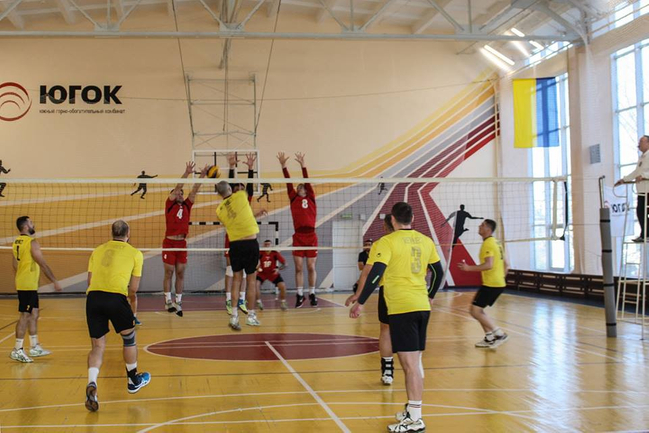 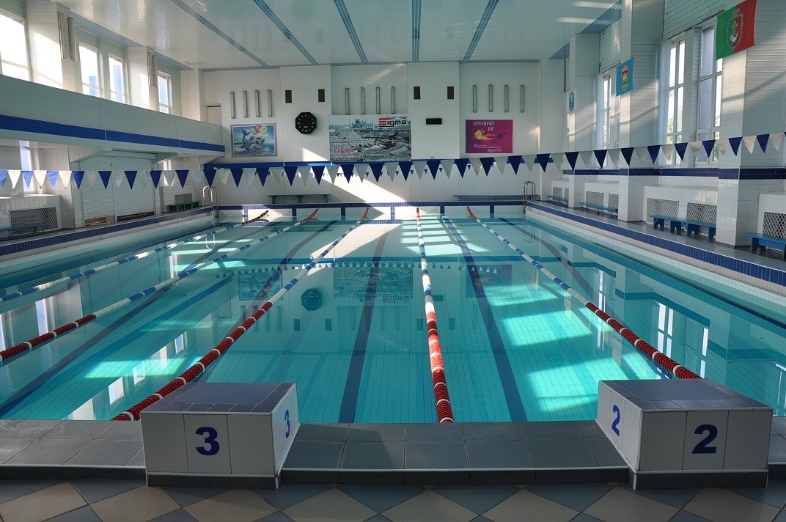 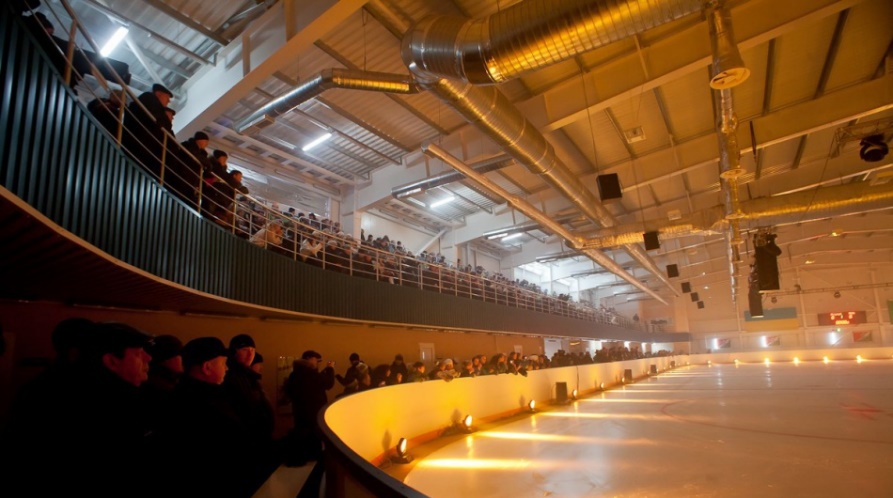 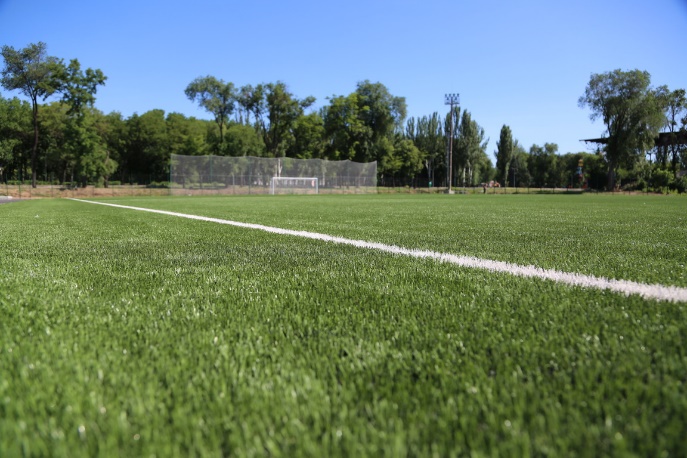 8
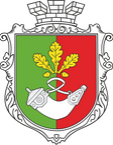 КРИВИЙ РІГ - ЄВРОПЕЙСЬКЕ МІСТО СПОРТУ 2020
БІЛЬШЕ 300 СПОРТИВНИХ ЗМАГАНЬ
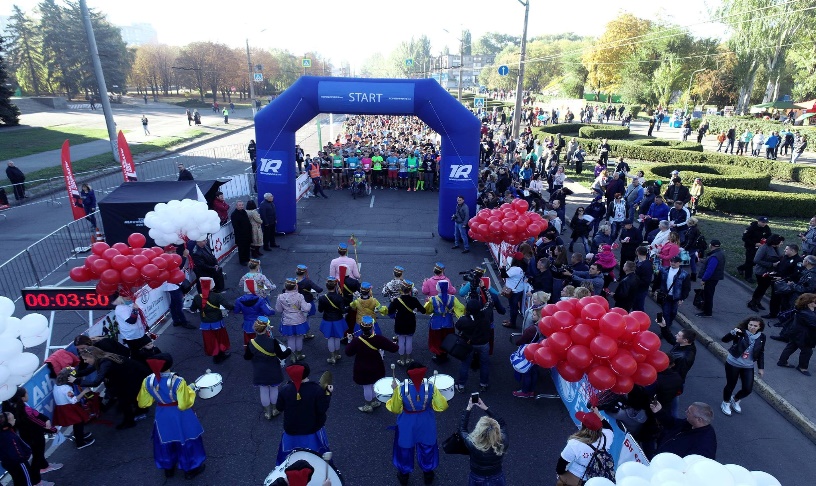 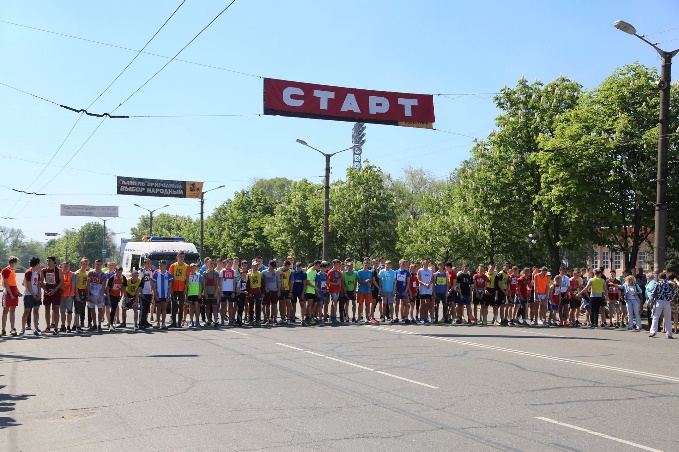 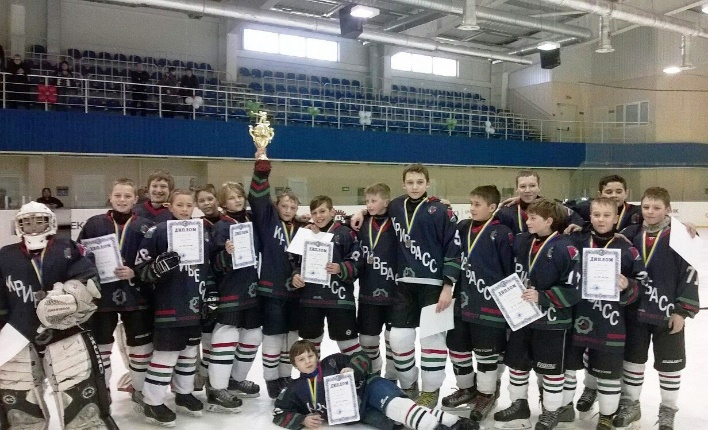 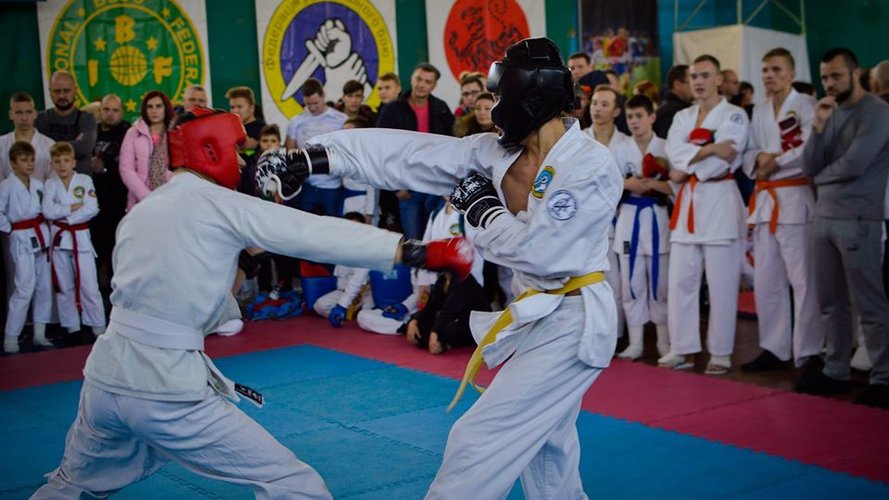 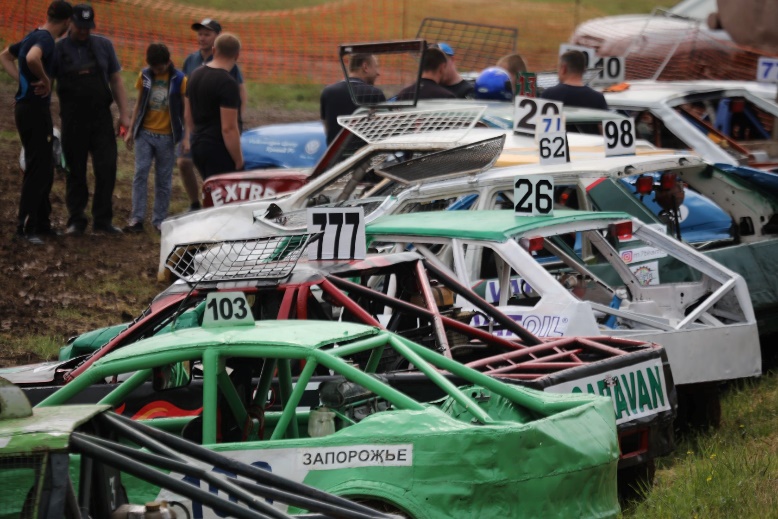 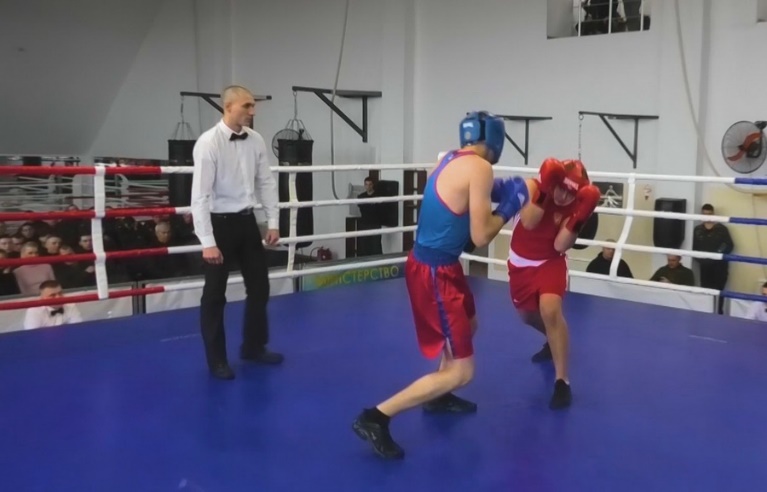 9
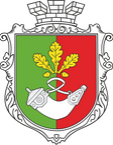 КРИВИЙ РІГ - ЄВРОПЕЙСЬКЕ МІСТО СПОРТУ 2020
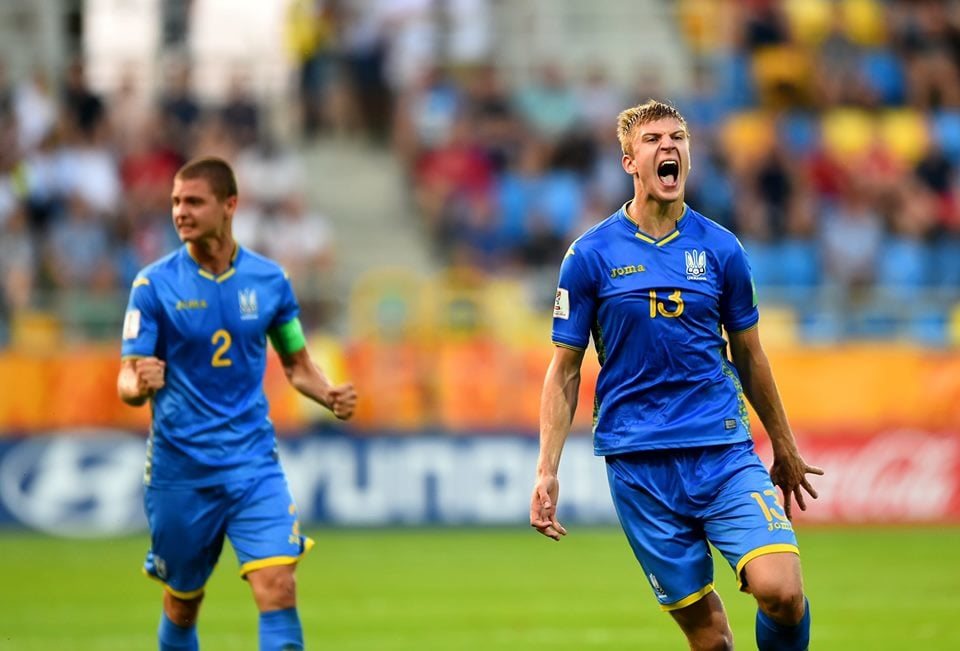 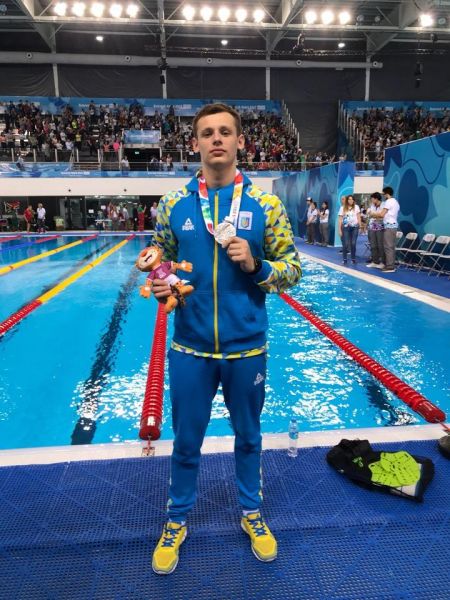 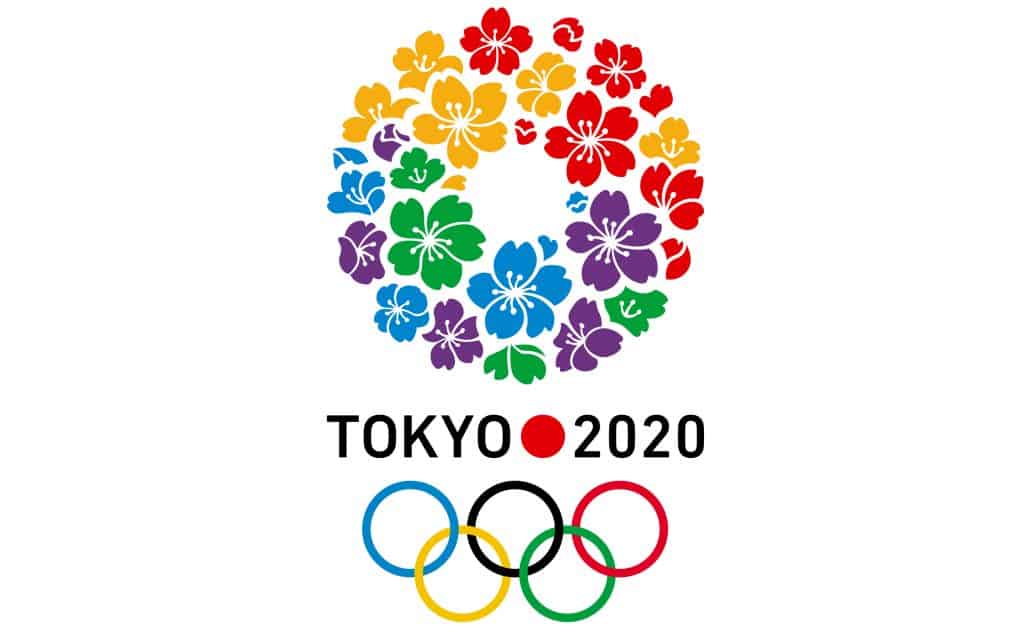 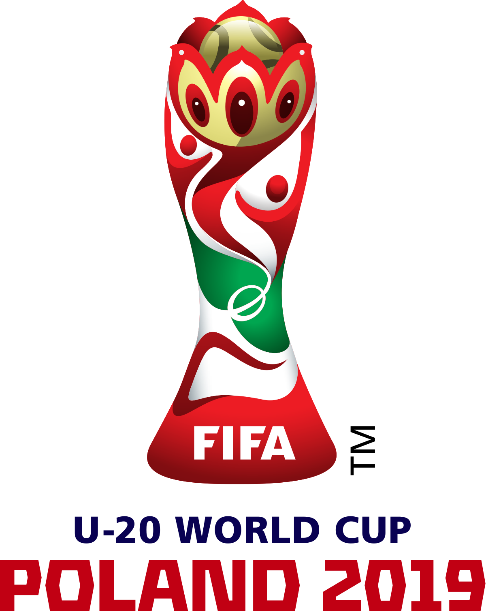 Денис Кесіль
Данило Безкоровайний
10
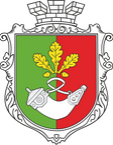 КРИВИЙ РІГ - ЄВРОПЕЙСЬКЕ МІСТО СПОРТУ 2020
ПІДТРИМКА СПОРТСМЕНІВ ТА ТРЕНЕРІВ
Щорічні стипендії
Щорічно присуджується 100 стипендій за перемогу та призові місця на офіційних міжнародних змаганнях та перемогу на офіційних всеукраїнських змаганнях
1 мільйон гривень (з 2020 року 1,5 мільйони гривень)
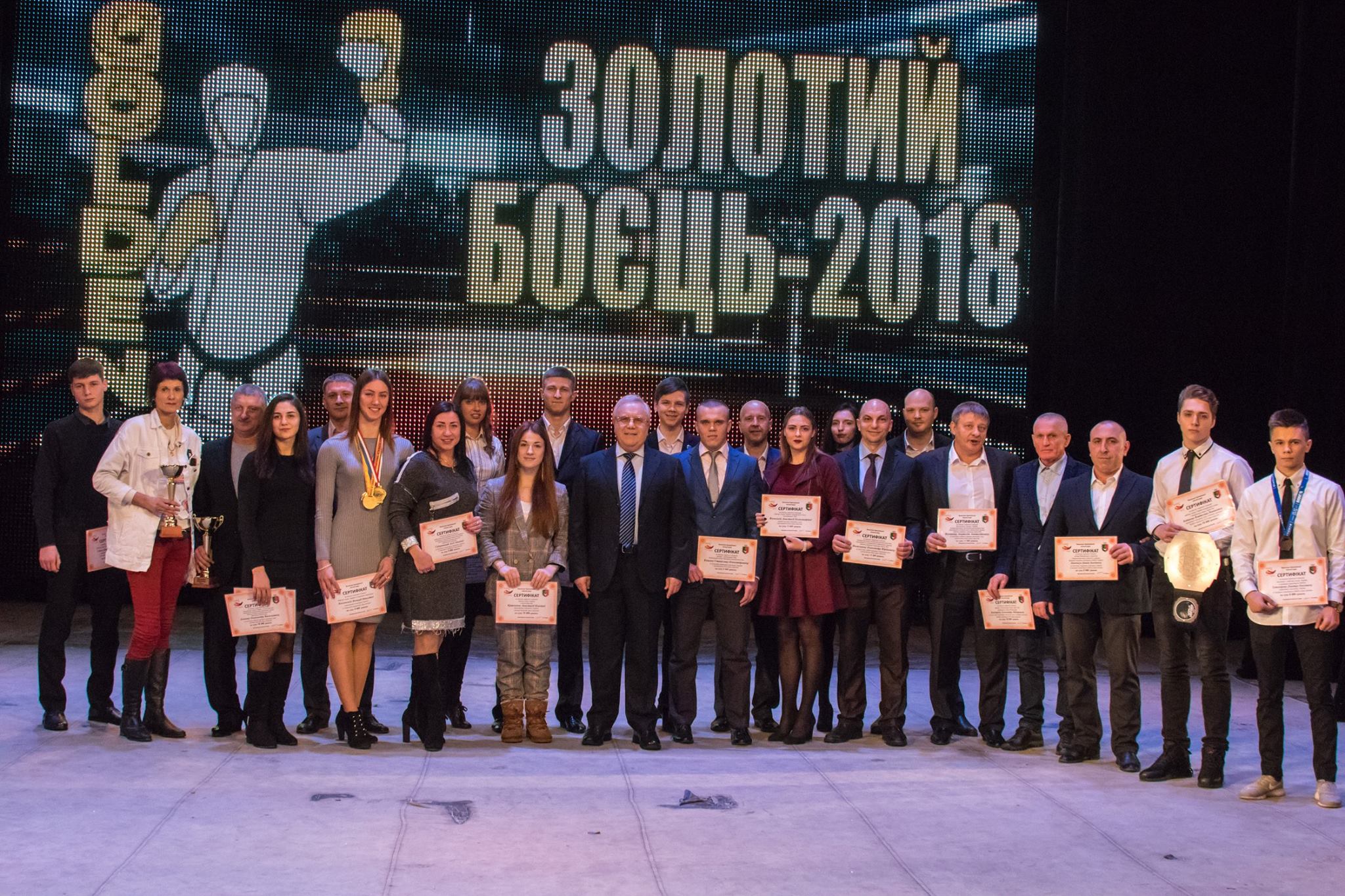 2019 рік
100 чоловік
11
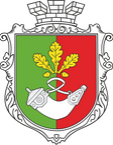 КРИВИЙ РІГ - ЄВРОПЕЙСЬКЕ МІСТО СПОРТУ 2020
ОЗДОРОВЛЕННЯ
Комунальний позашкільний заклад «Дитячий оздоровчий табір «Старт» Криворізької міської ради
За 2019 рік оздоровилося 1014 спортсменів
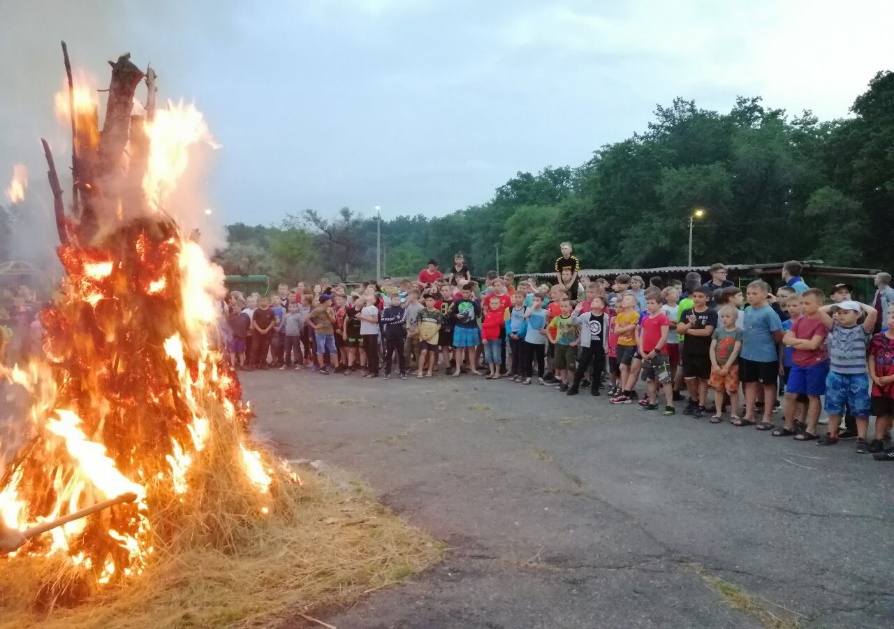 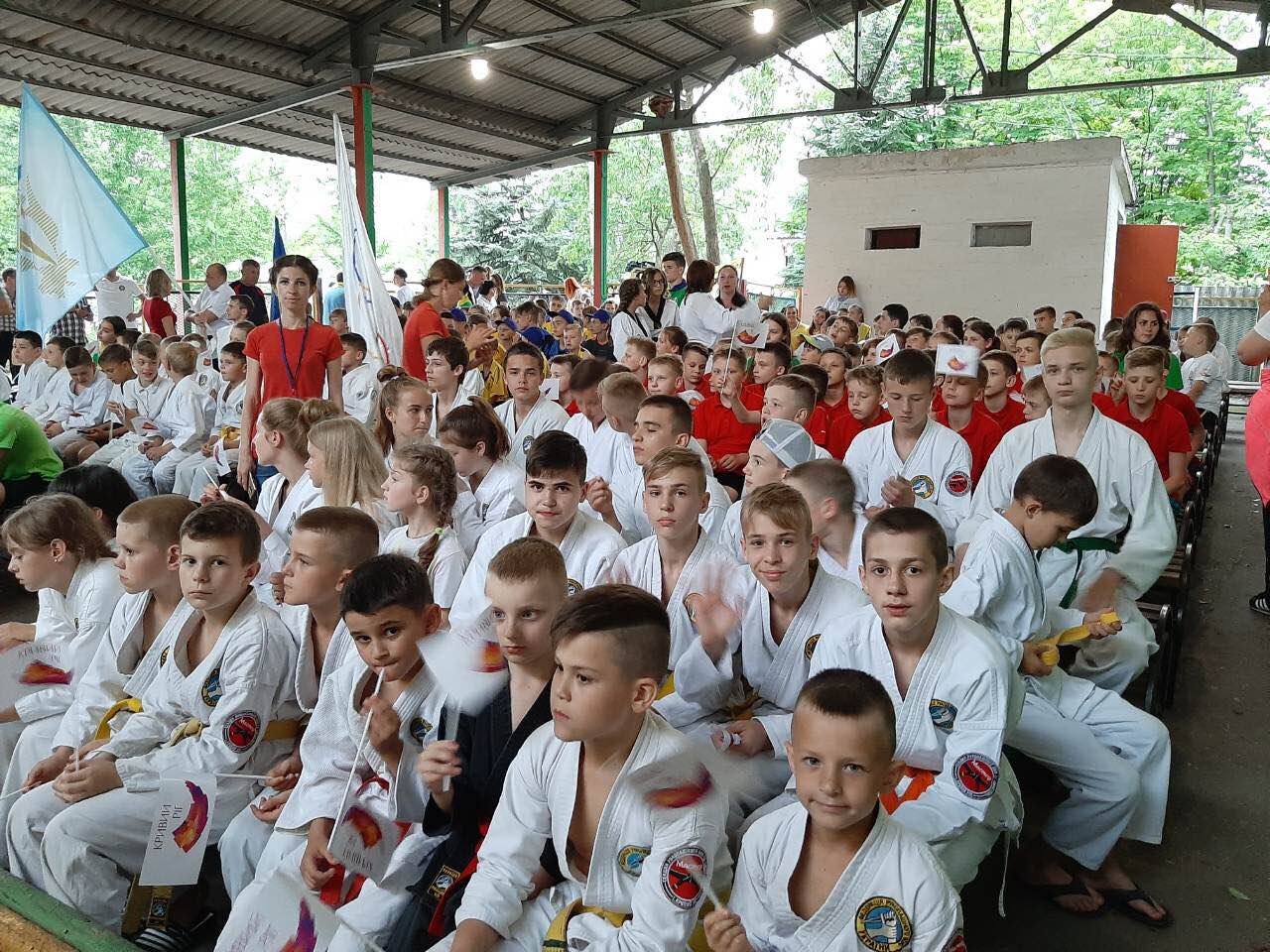 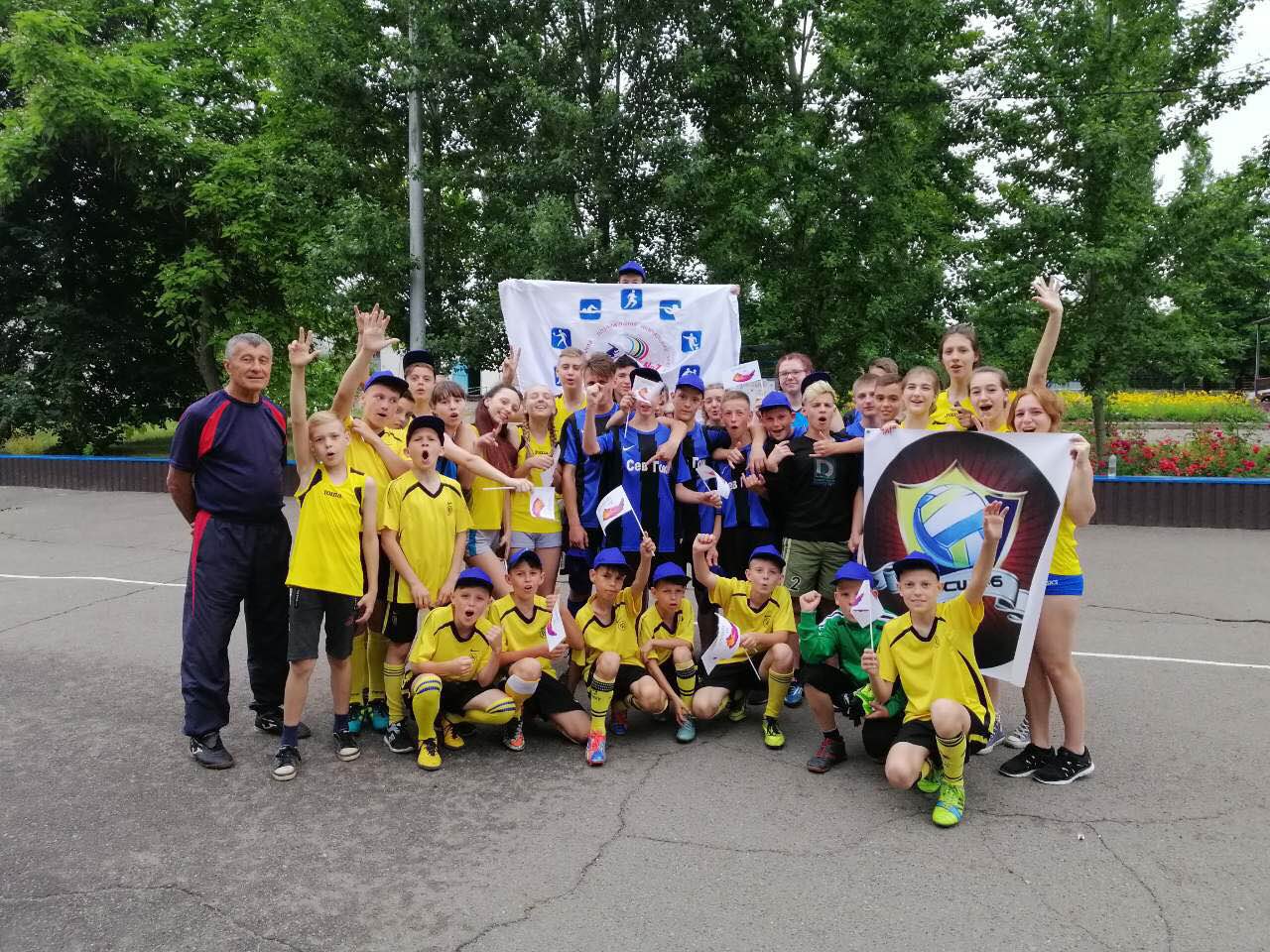 12
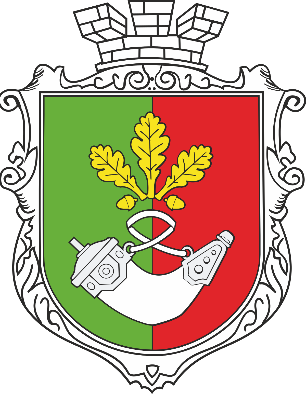 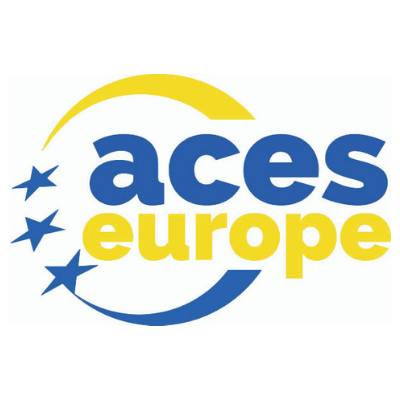 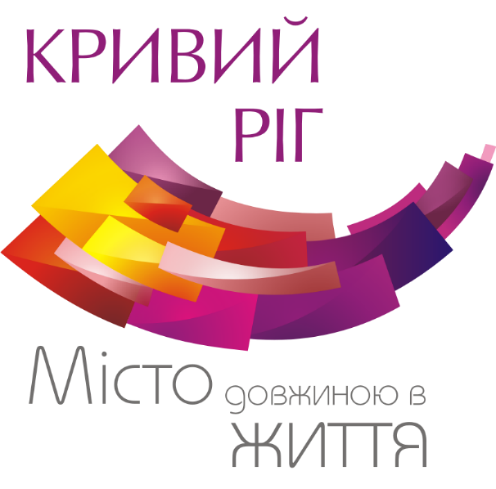 КРИВИЙ РІГ 
ЄВРОПЕЙСЬКЕ МІСТО СПОРТУ 2020
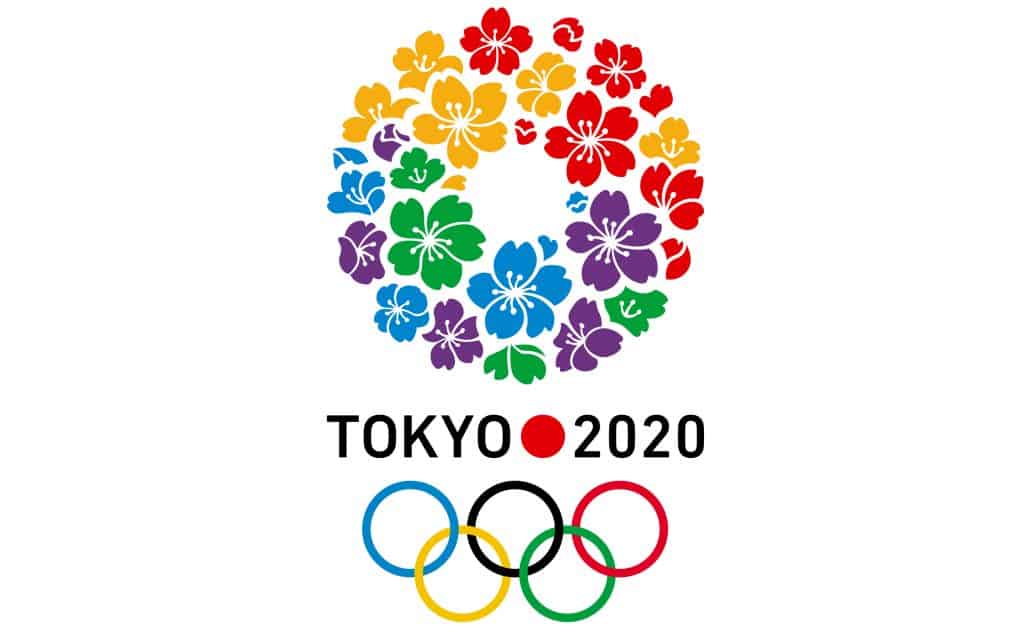 2020 – РІК  32-х ЛІТНІХ ОЛІМПІЙСЬКИХ ІГОР